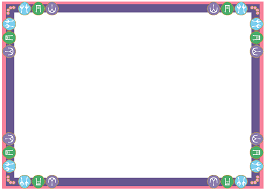 “ব্যাথা” লেখক,কমলকান্ত রায় তালুকদার 
ঐ বসন্তের কোকিল আজ সন্ধায় জানাল
তোমার জীবনে এসেছে শুভ বসন্ত,
যদিও আমার নয়নে বইছে বরষা।
তোমার  সন্মুখে খুলেছে নতুন দ্বার
নব বসন্তে তোমার নতুন ঘরে;
এসেছে নতুন বন্ধুর ভরসা।
সেই ভরসার হাত ধরে
ছুটছো তুমি স্বপ্নলোকে-
নতুন অথিতির হৃদয় পরে, 
এঁকেছ আলপনা মায়ার ঝলকে।
আমায় করেছ তুমি নিশ্চল
নিরাশা।
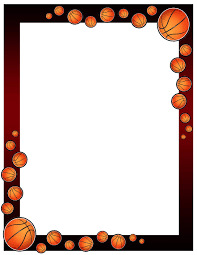 “প্রিয়ার সন্ধানে”লেখক,কমলকান্ত রায় তালুকদার 
                                সেই পথ,সেই পুকুর পাড়,সেই দেবদারু গাছ
                                সেই মন্দিরের বেদী-যেখানে রচিত হয়েছিল; 
                                তোমার-আমার প্রেমের পৃথিবী। 
                                দু’যুগ পেরিয়ে গেলো আসা হয়ে উঠে না
                                আমার হারানো প্রিয়ার ছুয়াঁ পেতে; 
                                আমার একান্ত পৃথিবীতে।   
                                আজ ভর মৌসুম তাই স্বপ্নের চাষের
                                সুধা গন্ধ পেতে আবার দাঁড়ালাম আমি;
                                ফ্লাগুন প্রকৃতির সাক্ষাতে।
                                মোর প্রিয়া আজ এখানে নেই 
                                সে চলে গেছে তার স্বামীর ঘরে।
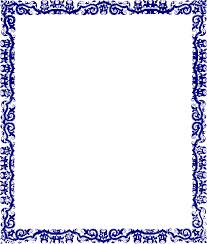 “নির্ঝরে নীরবতা”লেখক,কমলকান্ত রায় তালুকদার
                                          পলাশ ফুটা নদীতটে 
সেদিন দেখেছিলাম তোমায়,
বলেছিলে তুমি আবার 
হবে গো দেখা ভুলনা আমায়।
প্রতীক্ষায় তুমি ছিলে পুর্ব দিগন্তে
 সহসা হারাল সবি ক্ষনিক বসন্তে।
আজি সেই স্মৃতি জমা
শরতের পলাশ জাগা-
শিশির ভেজা ঘাসে;
দীর্ঘশ্বাসে ভরিল অন্তর
অশারিরী আত্মার নিঃশ্বাসে।
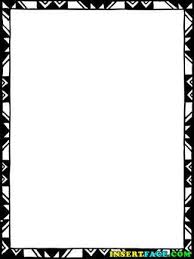 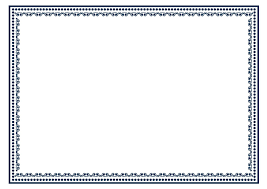 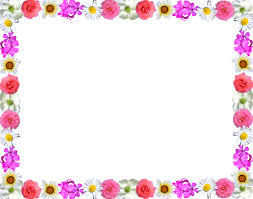